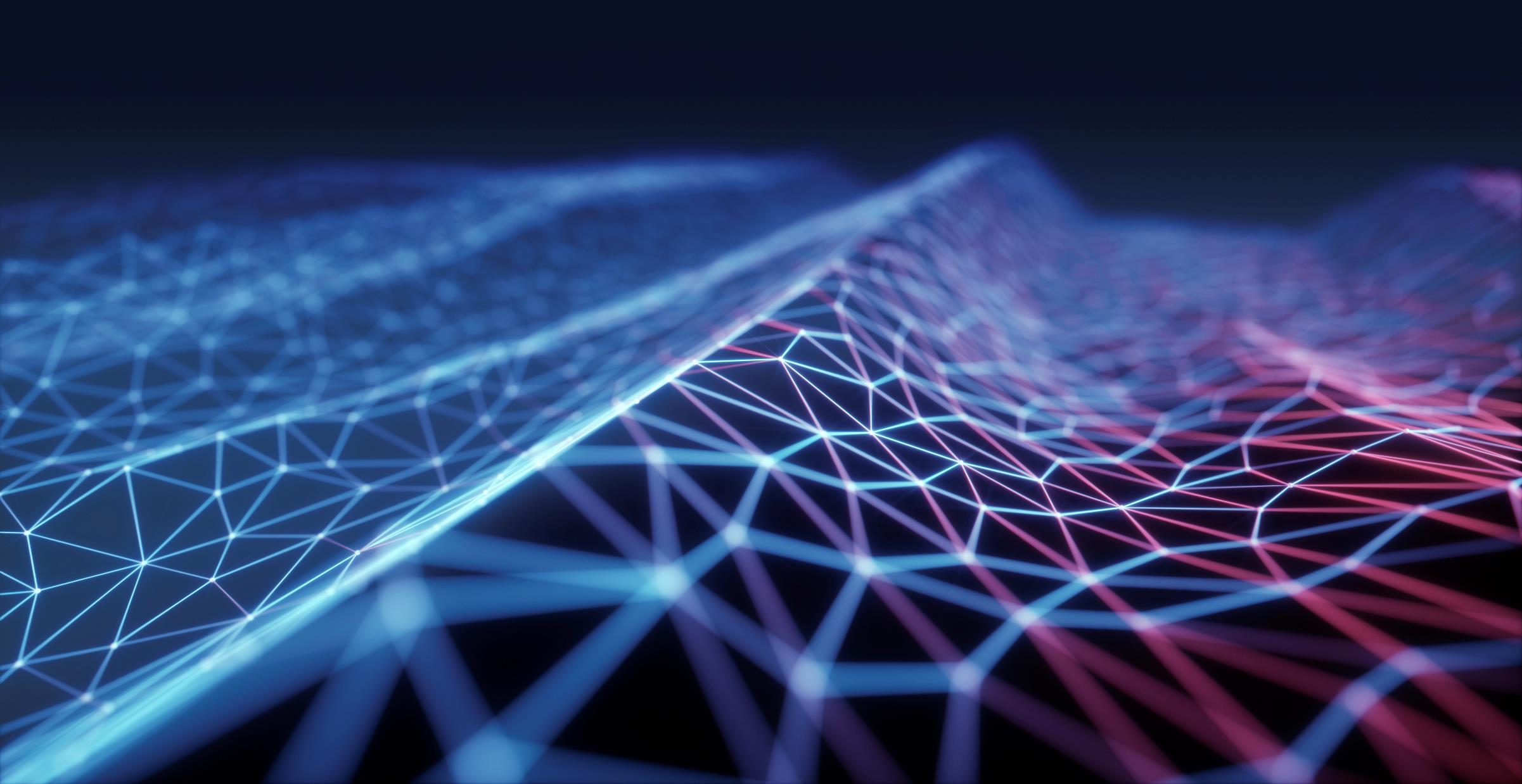 Abschlussarbeits-ideen
Gruppe 7 (David pichler, dominique prinz)
Aktien-analysator
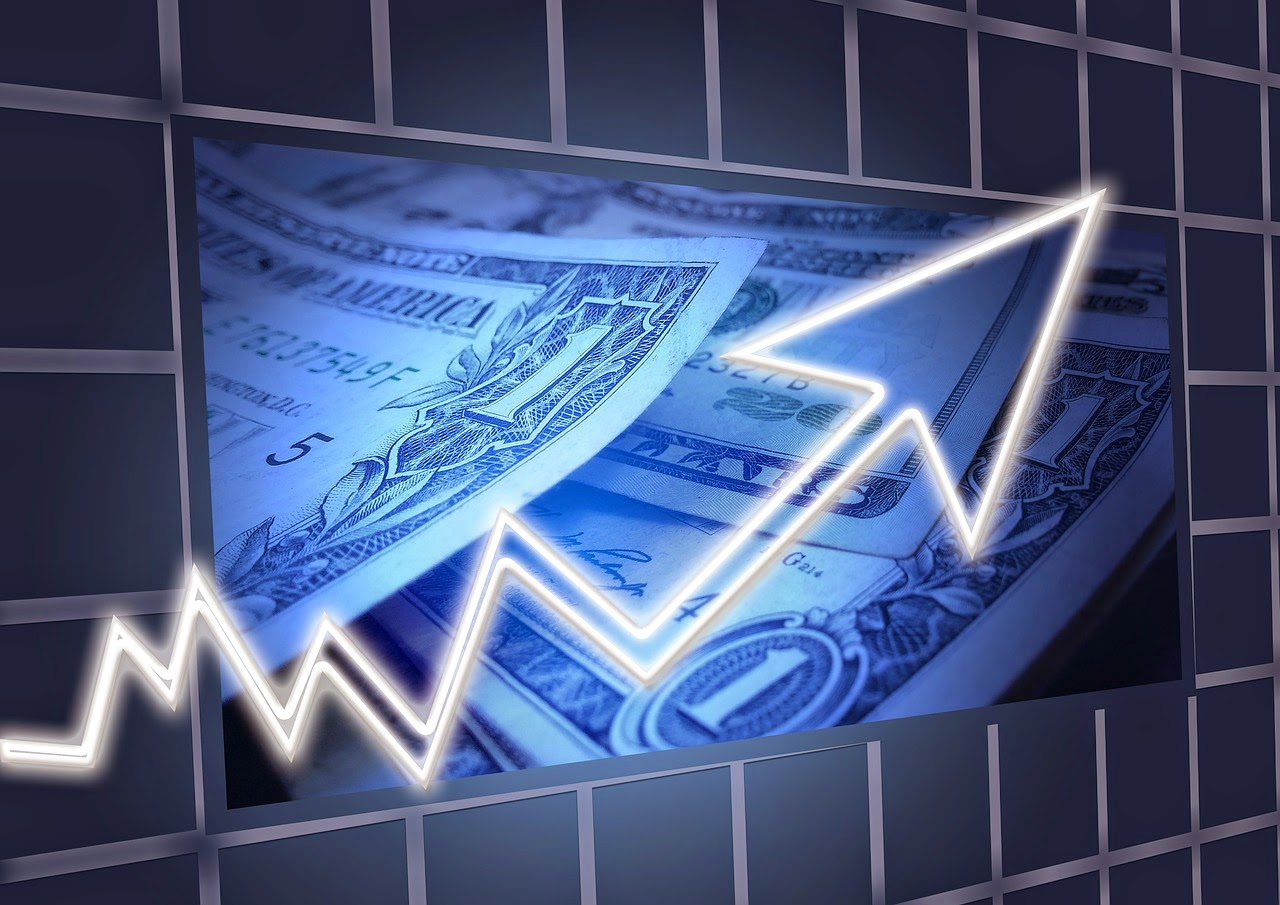 Extrahieren von Aktienkursen und anschließende Speicherung der Kurse in einer Datei und Visualisierung in einem weiteren Programm.
Verwendete Programme  Firefox, Excel, Powerpoint
"Dieses Foto" von Unbekannter Autor ist lizenziert gemäß CC BY-SA-NC
100%-Anmeldegarantie
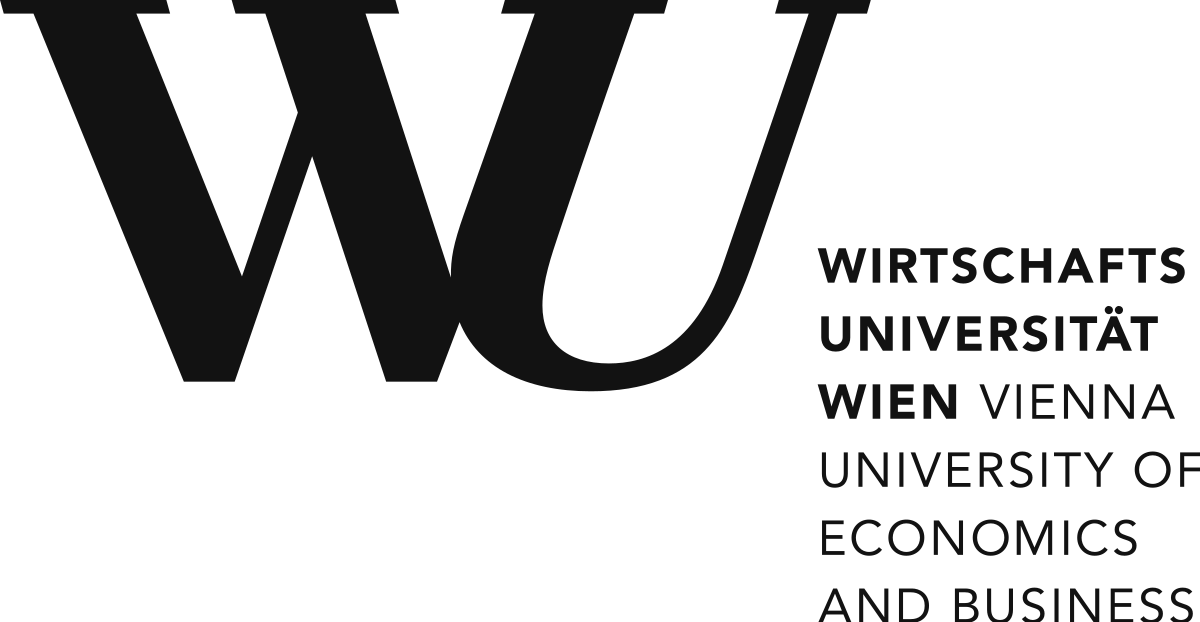 Anmeldung zu einer Lehrveranstaltung über die Kursnummer. Zum richtigen Zeitpunkt erfolgt die Anmeldung und anschließend wird eine Bestätigungs-email versendet, sollte Anmeldung erfolgreich gewesen sein.
Verwendete Programme  Kalender, Firefox, Outlook
Wetterfee
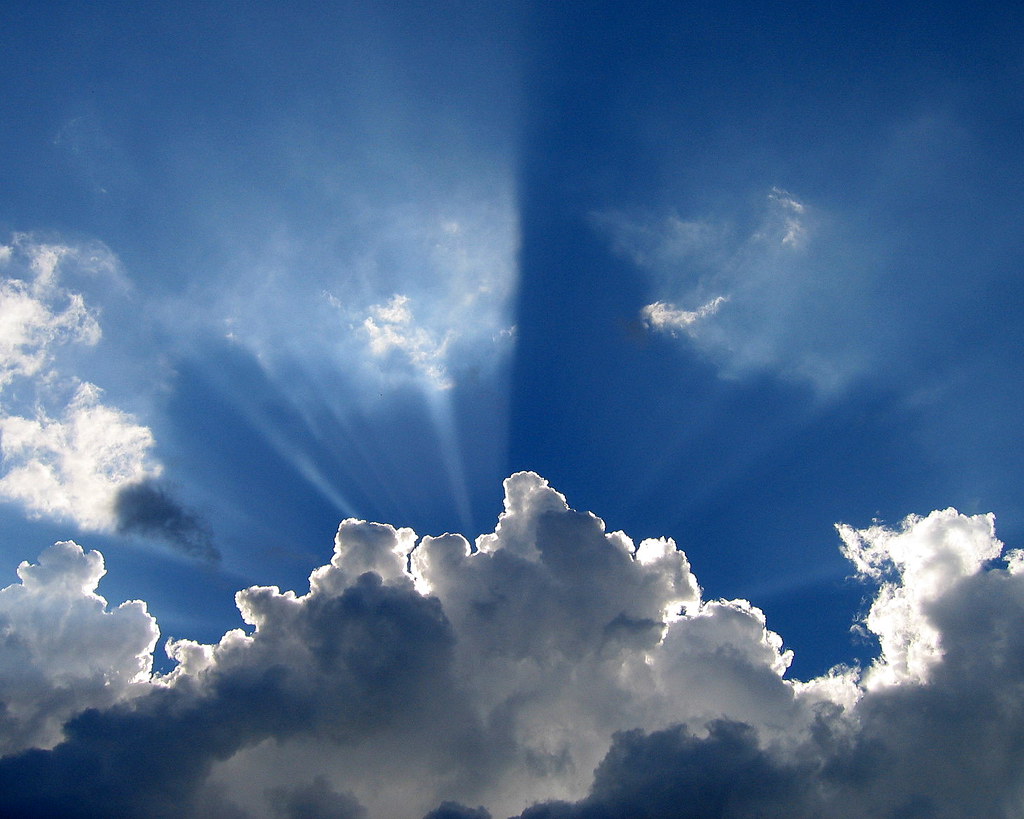 Auslesen der Wetterdaten anhand von Regionen. Speicherung der Daten und erstellen einer PDF als Übersicht.
Verwendete Programme  Internet Explorer, MS-Excel,  Adobe Reader
"Dieses Foto" von Unbekannter Autor ist lizenziert gemäß CC BY
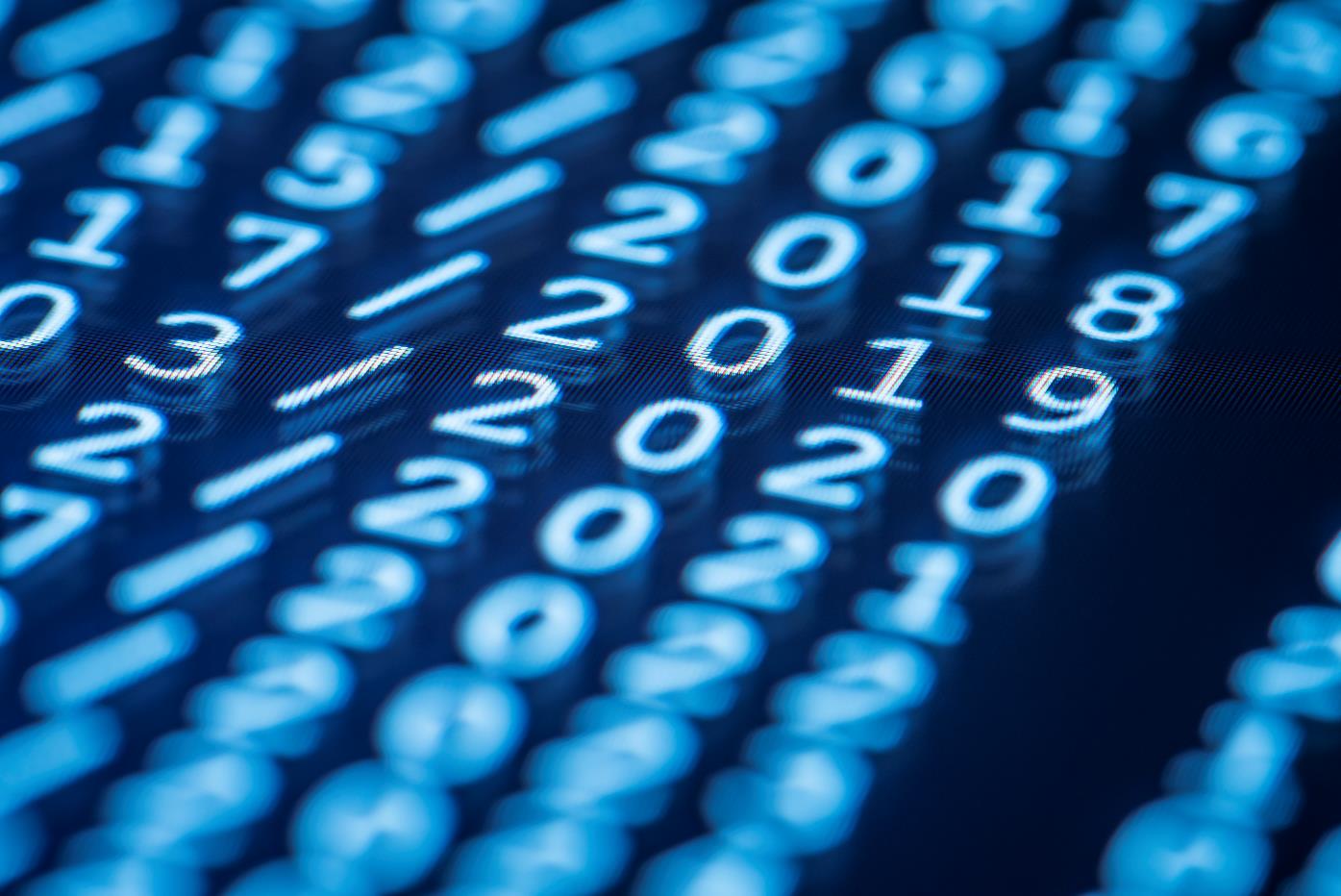 Vielen Dank